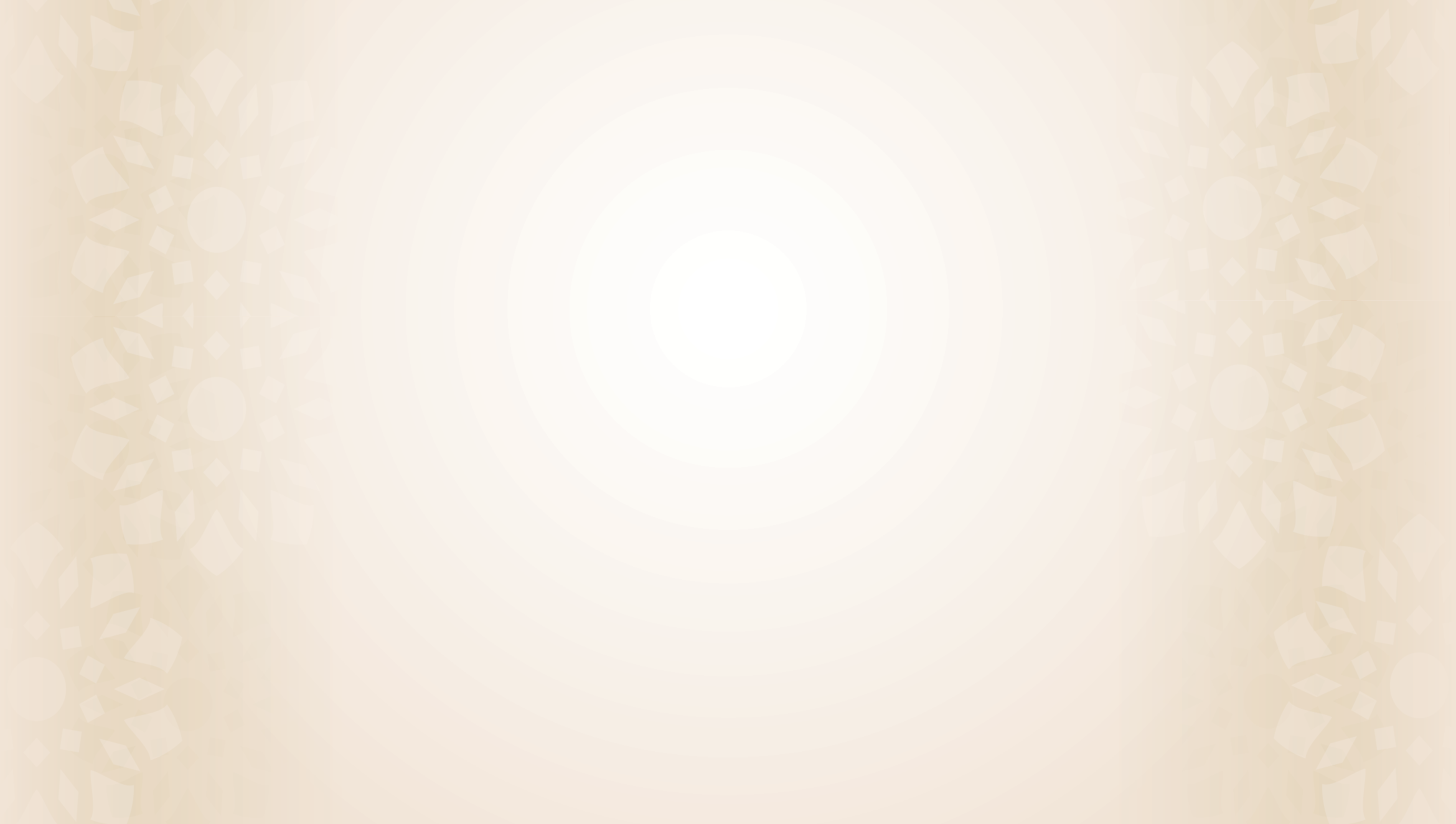 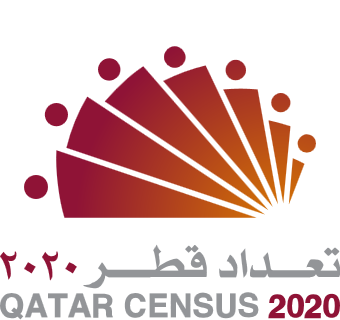 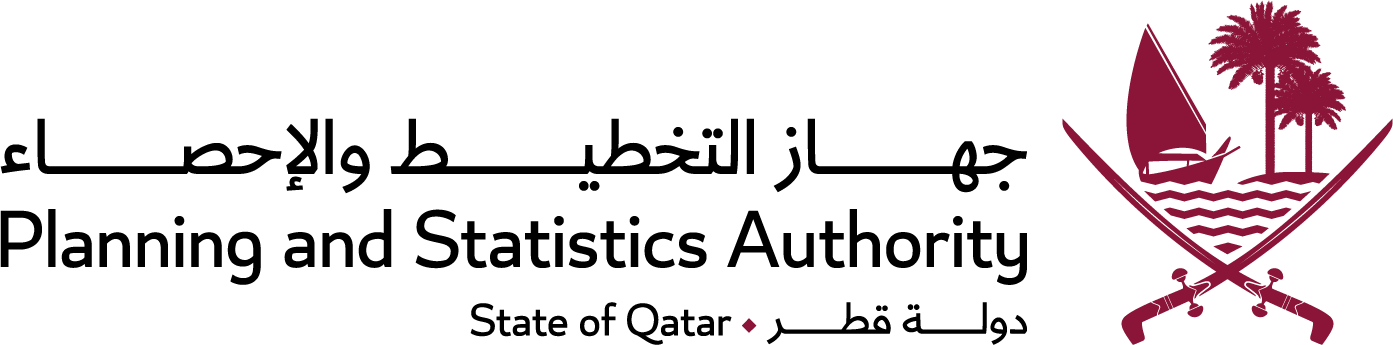 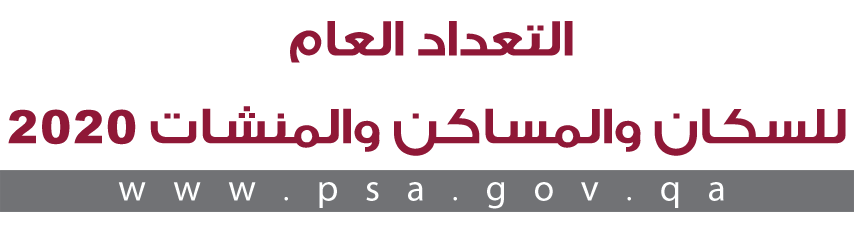 أنواع مصادر البيانات الإدارية
7 December 2022
الجلسة 11
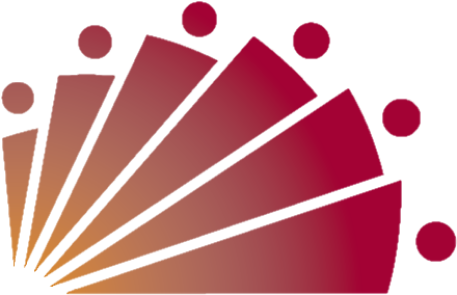 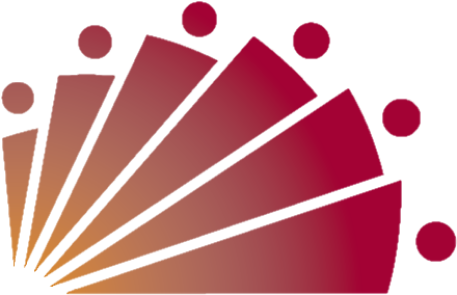 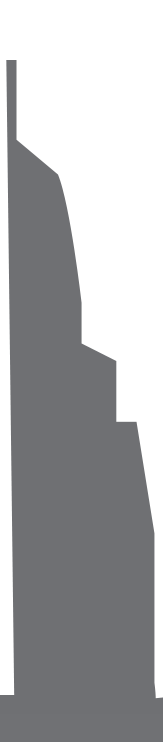 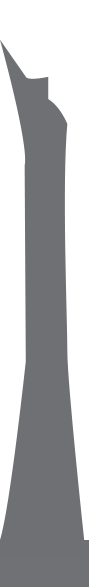 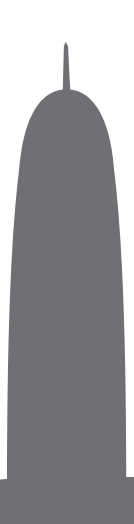 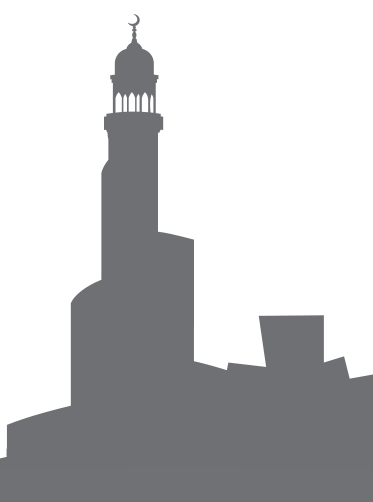 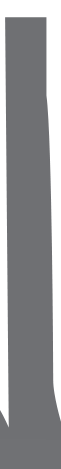 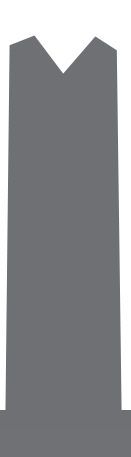 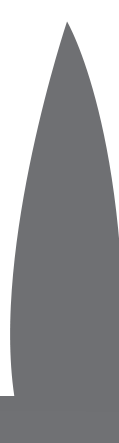 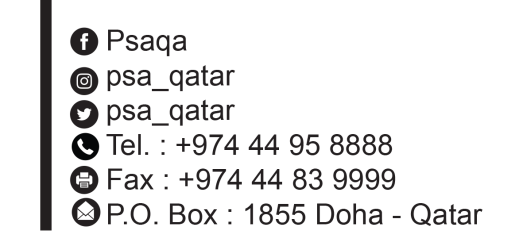 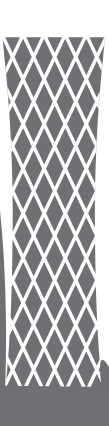 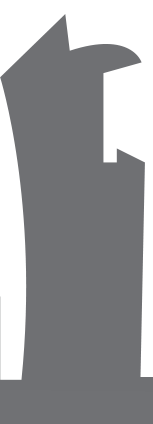 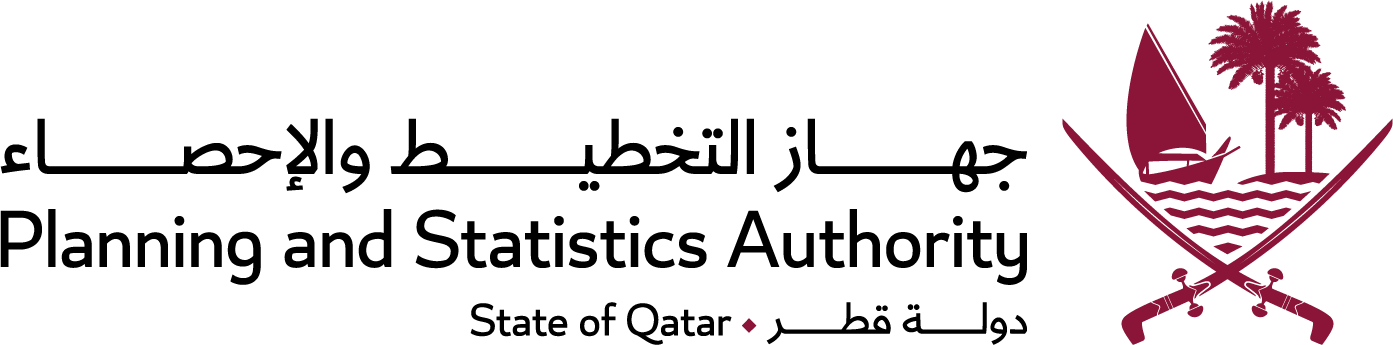 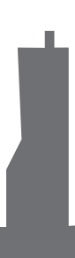 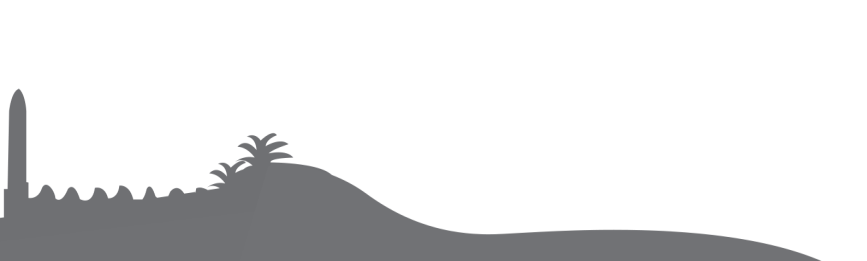 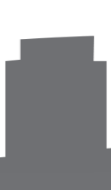 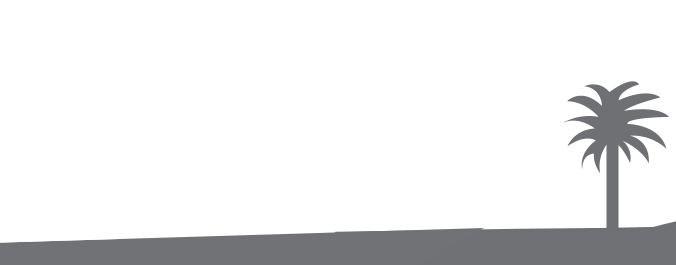 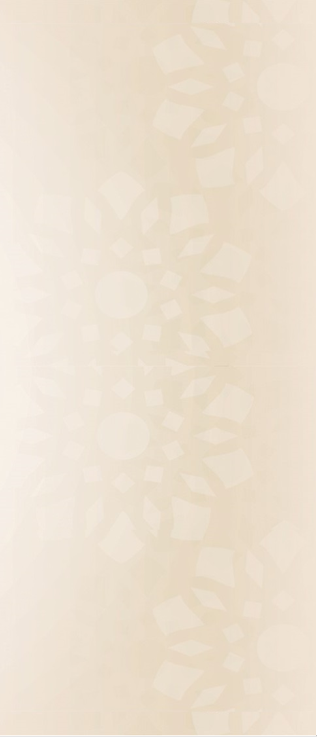 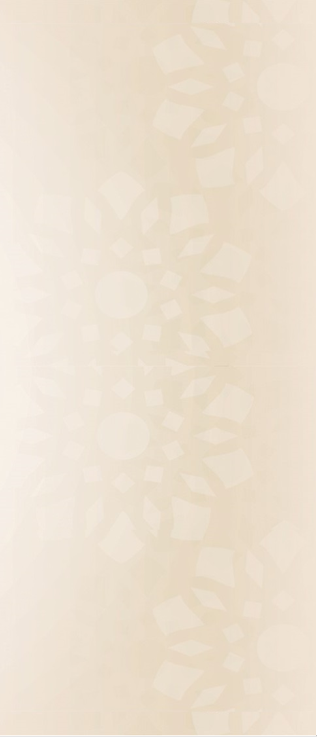 الربط الإلكتروني بالجهات المصدرية وحقول البيانات
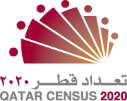 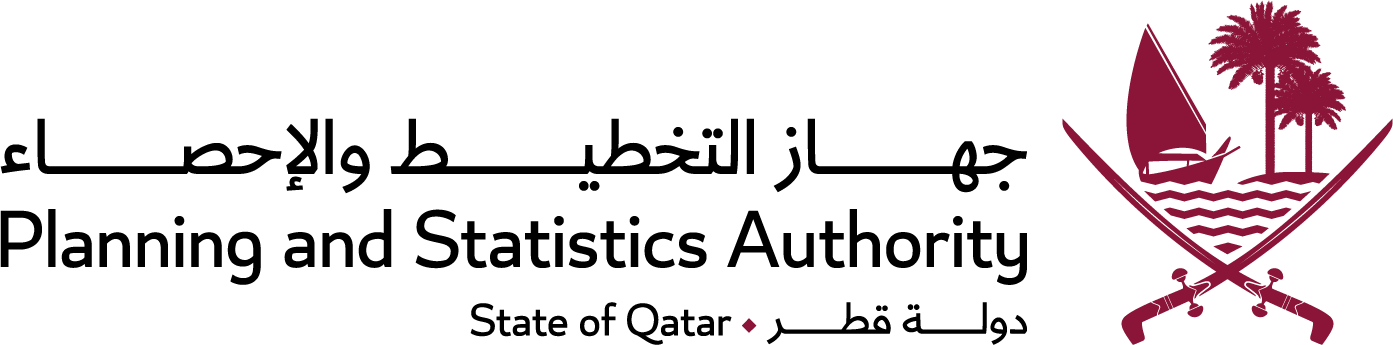 الجهـات المصـدرية لبيانـات التعـداد
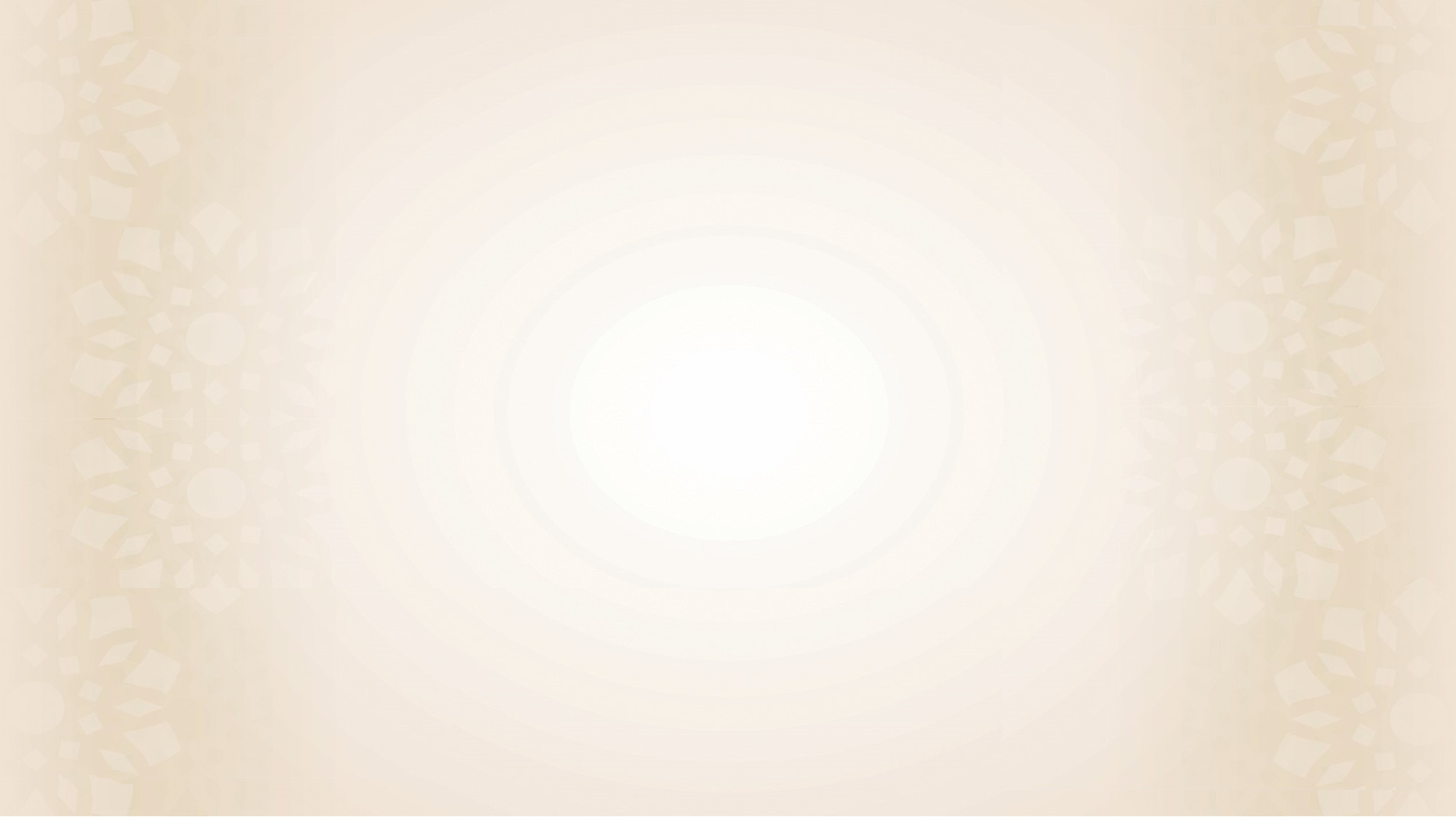 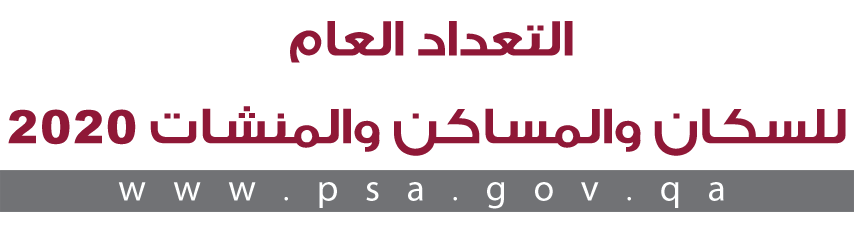 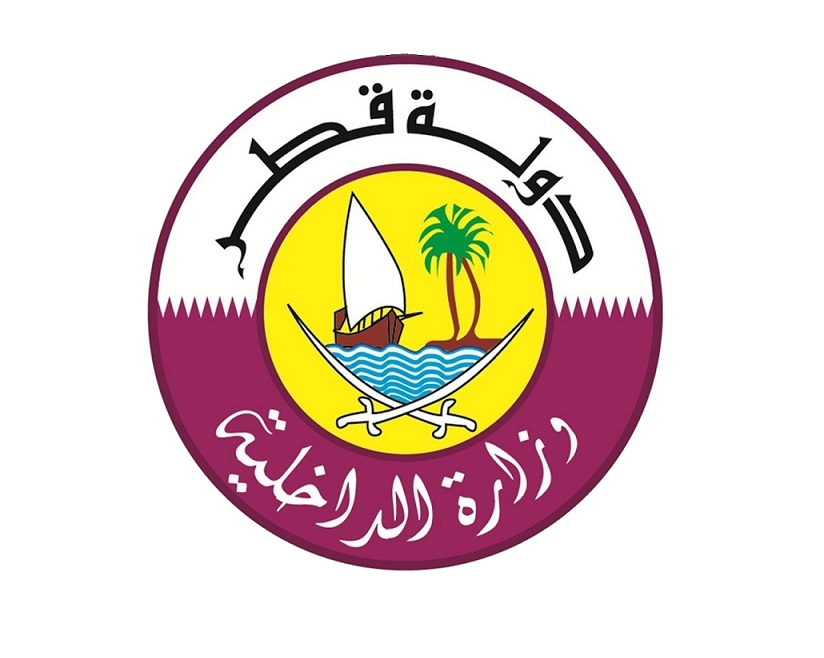 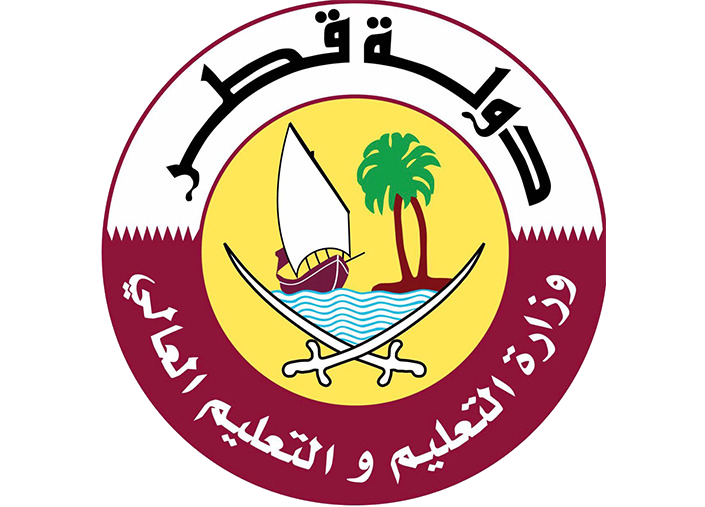 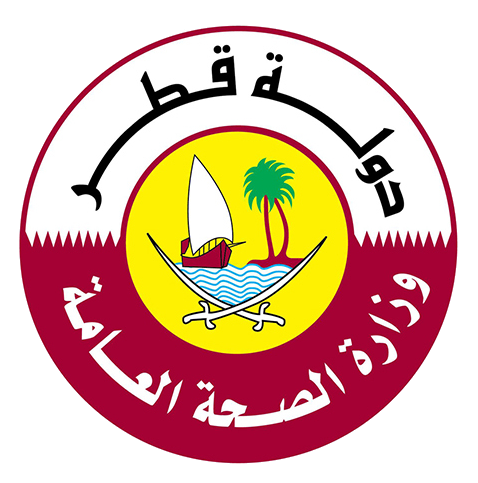 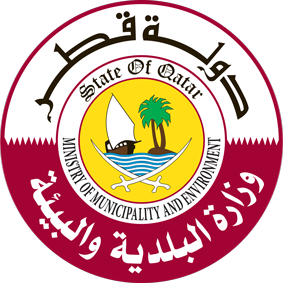 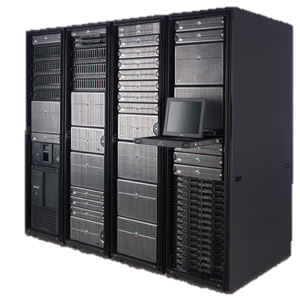 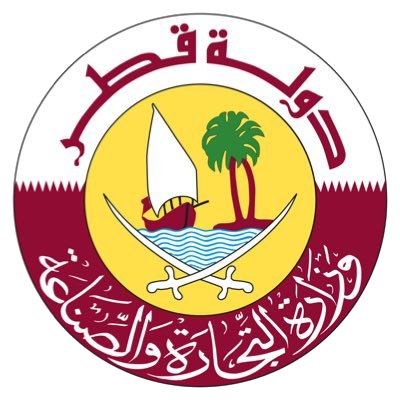 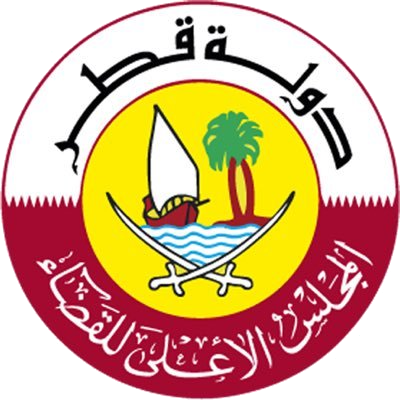 قاعدة البيانات المركزية
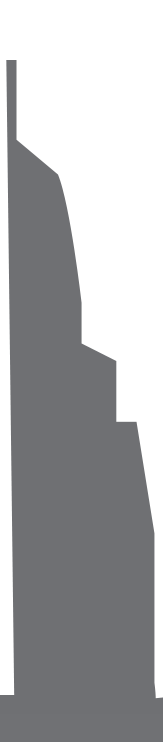 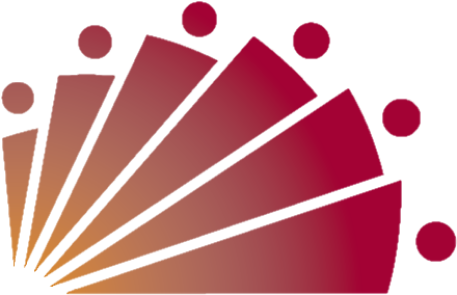 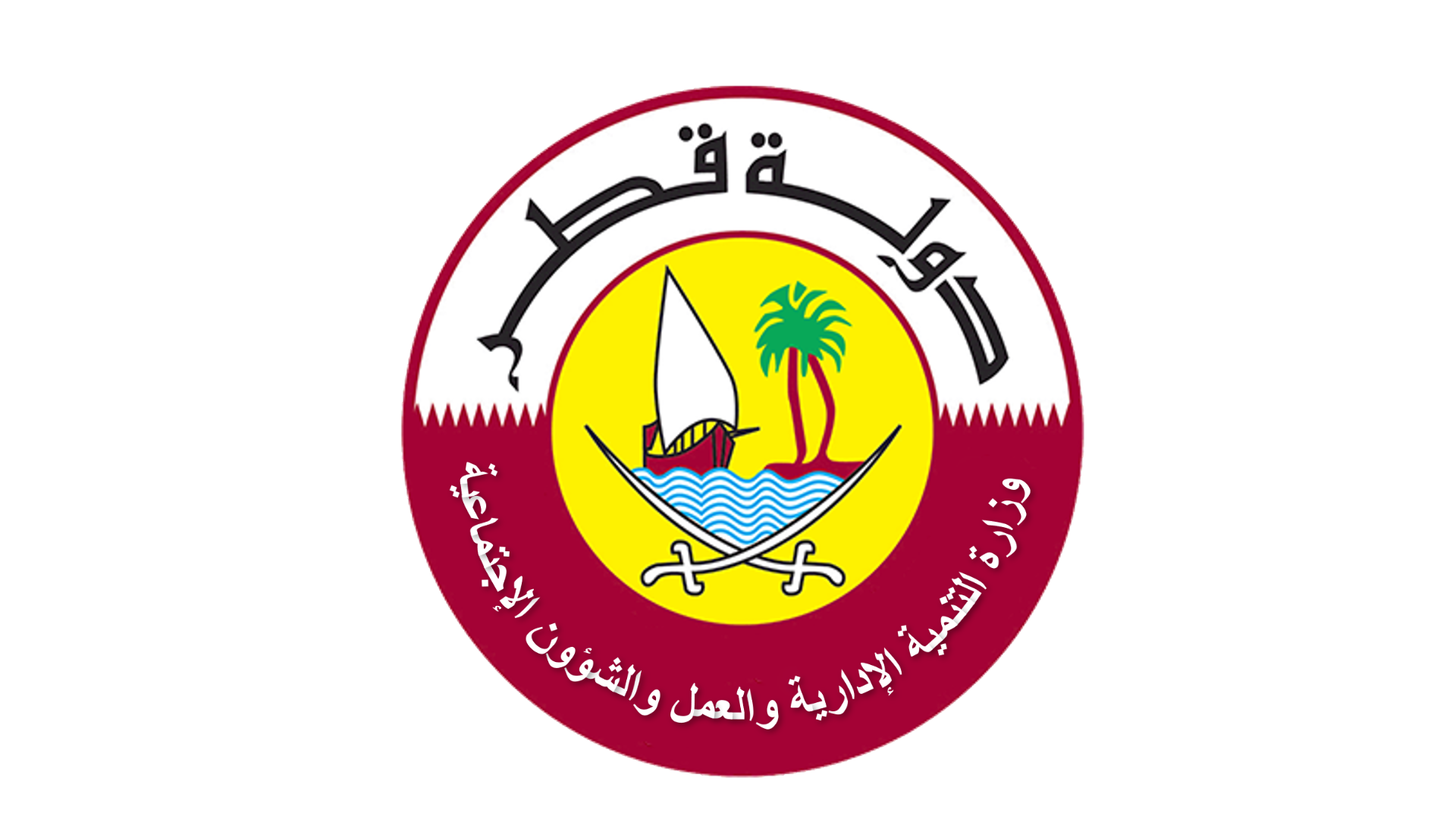 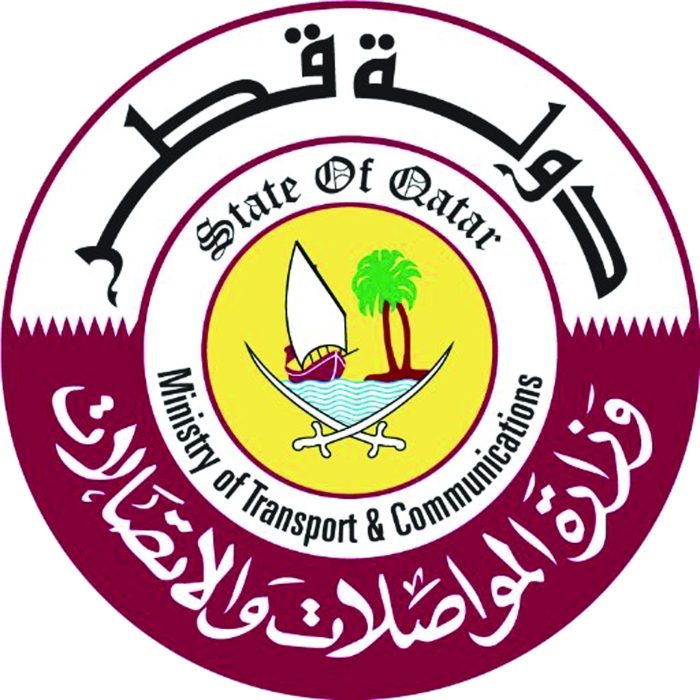 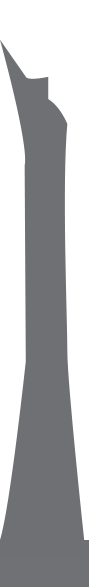 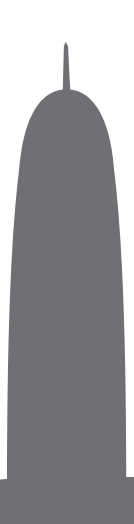 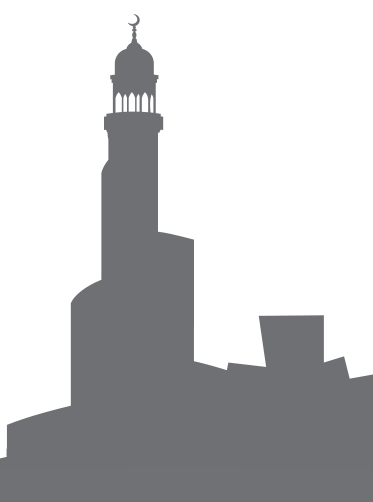 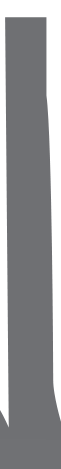 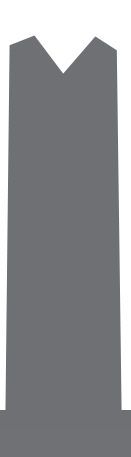 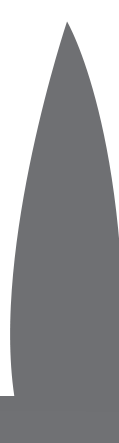 جهات أخرى
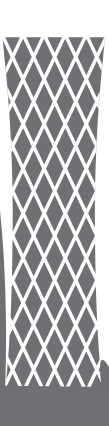 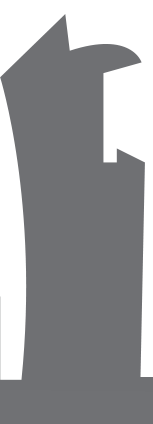 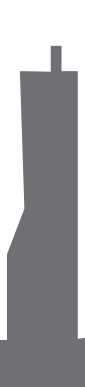 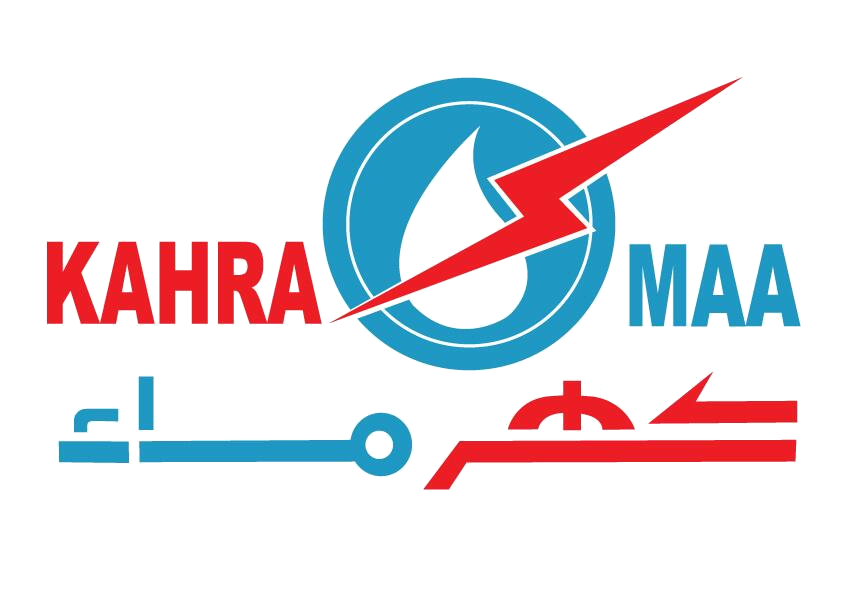 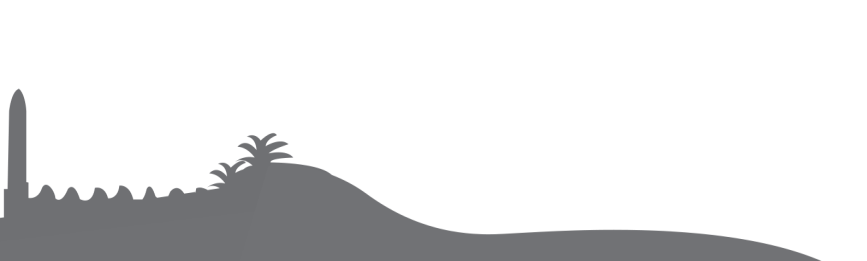 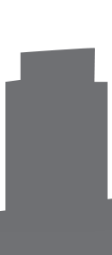 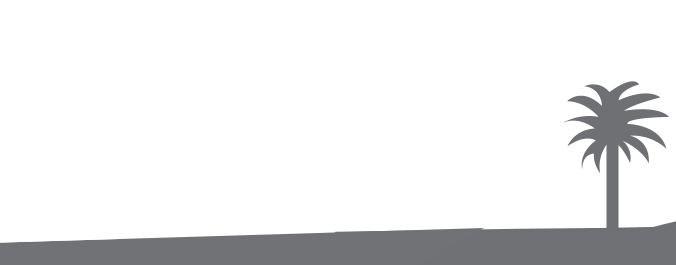 2
2
مراحل تنفيذ تعداد 2020
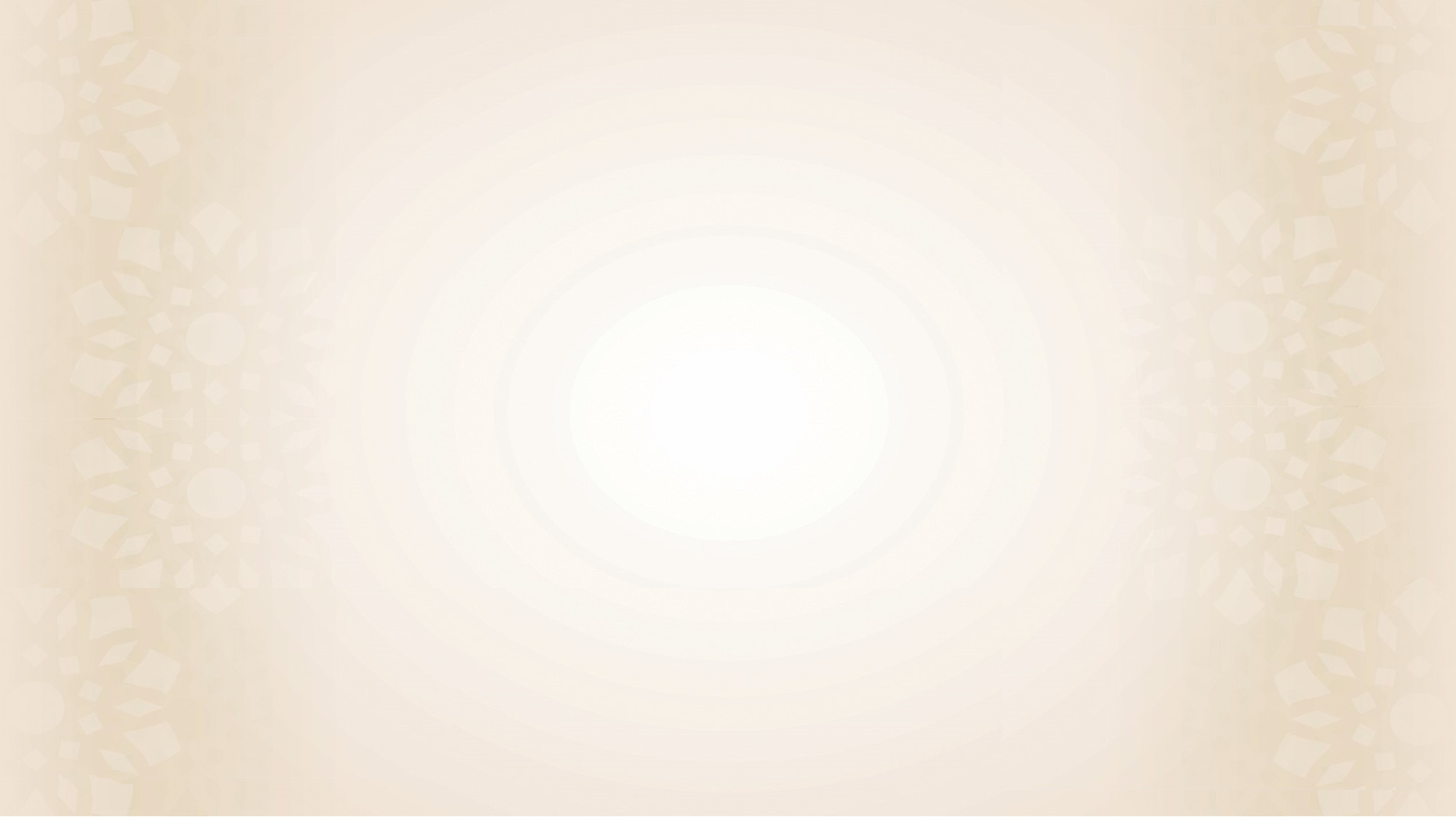 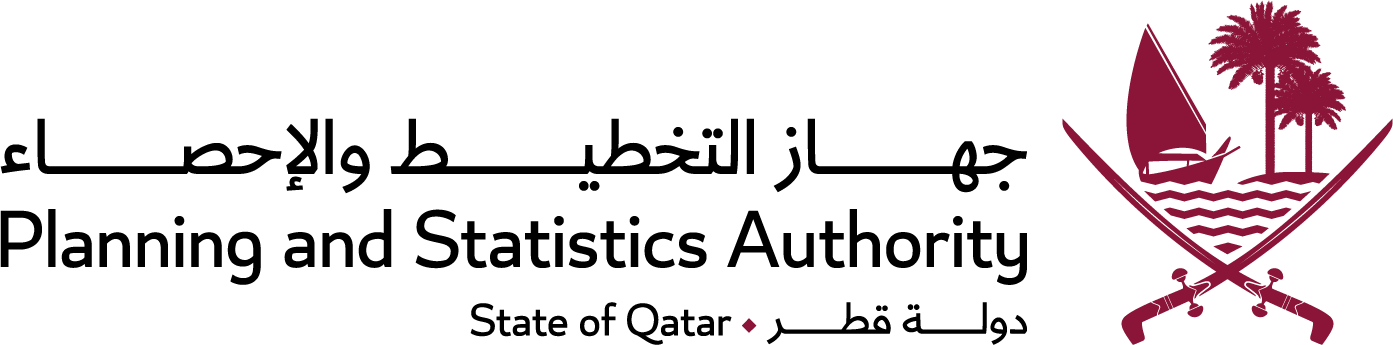 المرحلة الأولى لعمليات جمع البيانات
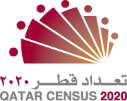 انشاء سجل خصائص للسكان (مصادر ادارية)
Government employees register
(ADLSA)
Unemployment & Job seeker register
(ADLSA)
Marriage & Divorce Certificate Register
HMD staff register
(HMC)
QID
Labour Wages register
(ADLSA)
QP staff register
(QP)
Statistics Population Register
Students register
 (MOEHE)
QID
QID
Qatar Gas staff register 
(QS)
Births & Death register
 (MOPH)
QID
Qatar University staff register (QU)
Population National Address register
(MOI)
Population Register
(MOI)
Retirement & social Insurance register
(GRSIA)
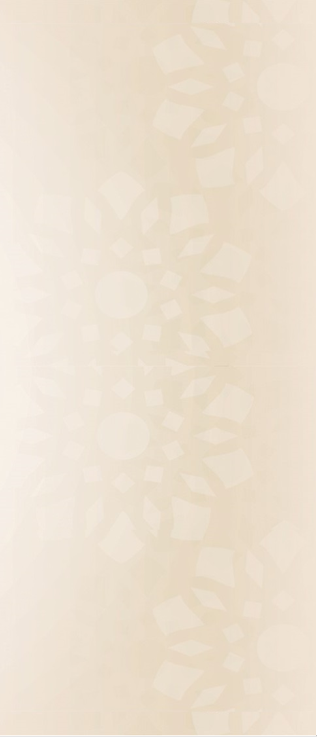 مراحل تنفيذ تعداد 2020
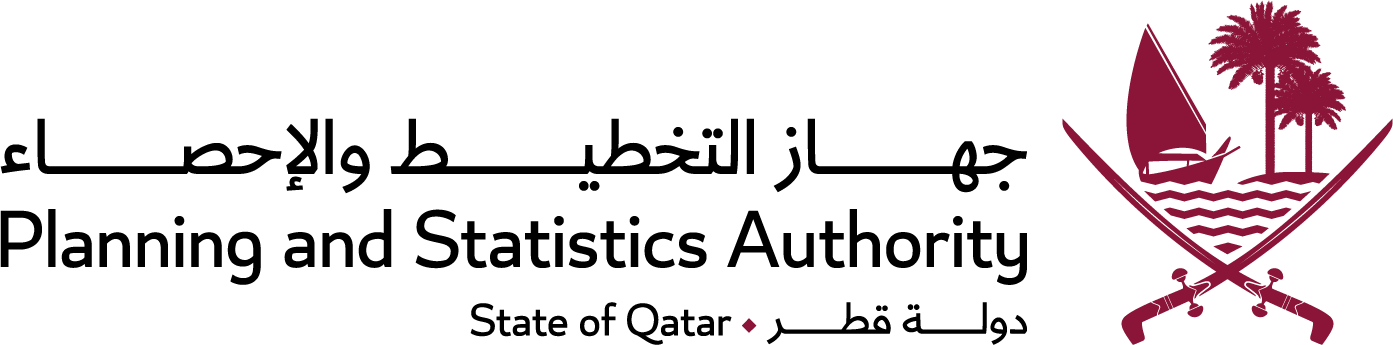 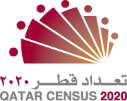 المرحلة الأولى لعمليات جمع البيانات
تجهيز إطار المباني والعنونة
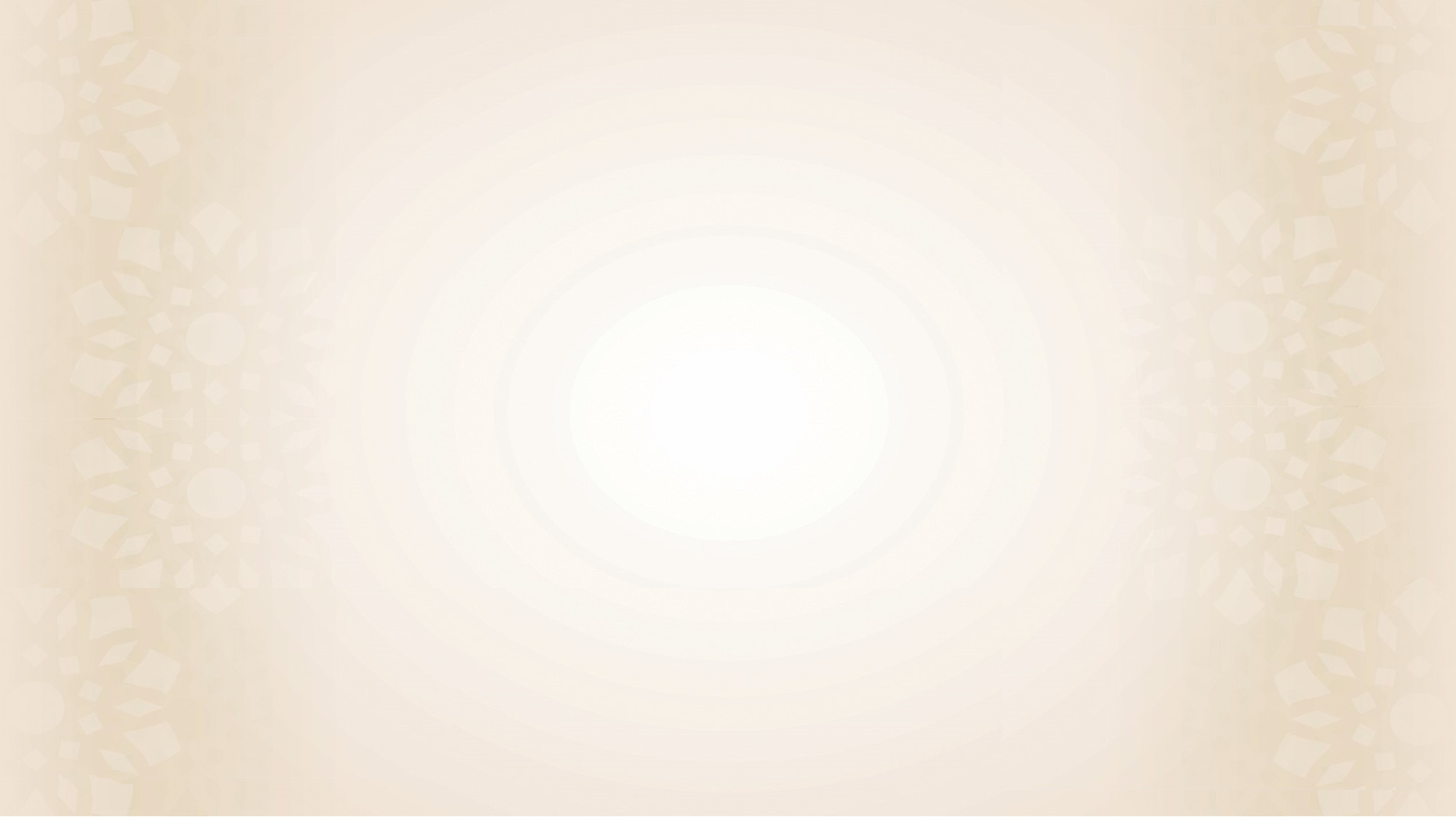 أ. تجهيز إطار المباني :
تم تنفيذ هذا الجزء من المرحلة الأولى في يونيو من العام 2019، بهدف جمع وفرز وتصنيف وتصحيح البيانات المتعلقة بخصائص المباني الانشائية، مثل نوع المبنى، وتصنيفه وحالته من حيث اكتمال البناء من عدمه، للتأكد من صحة وشمول البيانات الموجودة سلفاً لدى الجهات المصدرية، وكذلك توفير بعض البيانات الضرورية والتي لا تتوفر لدى الجهات المصدرية.
وكان جهاز التخطيط والإحصاء قد قام قبل البدء بتنفيذ هذا الجزء من المرحلة الأولى بالتنسيق مع الجهات المصدرية لبيانات المباني، وإعداد دليل ( التصنيف الوطني الموحد للمباني بدولة قطر )، وتم اعتماده من مجلس الوزراء للعمل به من قبل جميع الجهات ذات الاختصاص ببيانات المباني بالدولة، وهو الدليل الذي استند عليه في تصنيف المباني في هذه المرحلة وتحديث بيانات تصنيف المباني لدى الجهات المصدرية لبيانات المباني.
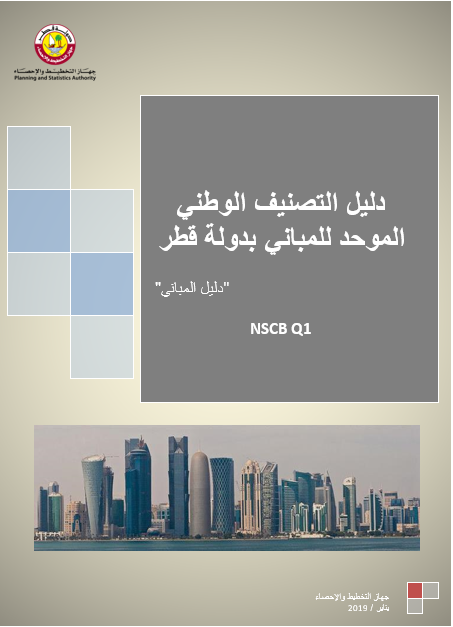 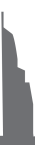 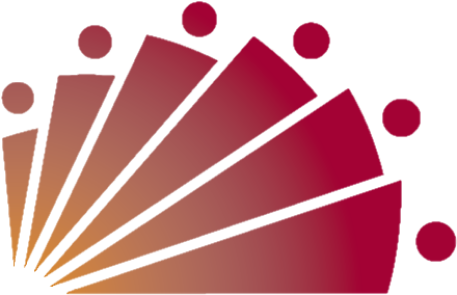 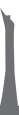 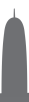 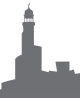 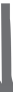 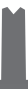 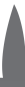 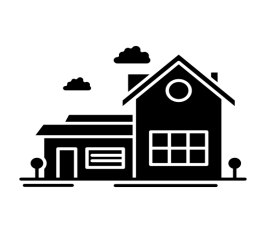 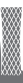 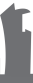 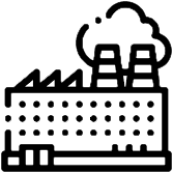 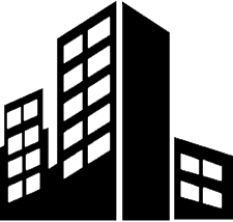 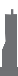 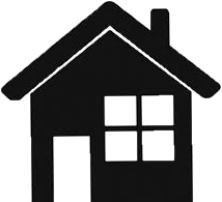 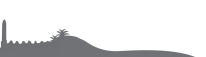 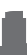 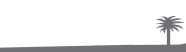 المباني السكنية
المباني الأخرى
مباني المنشآت
المباني السكنية التجارية
4
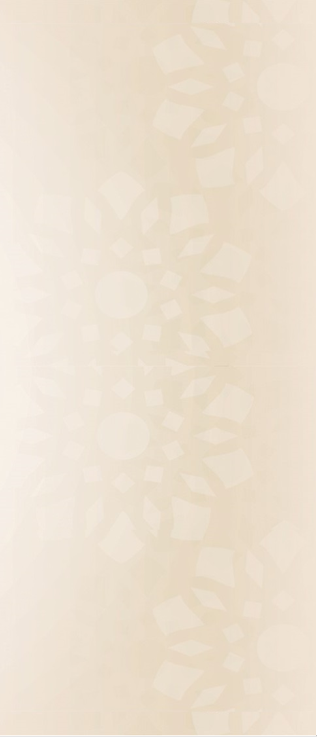 عمليات المراجعة والتنقيح والمعالجة المكتبية
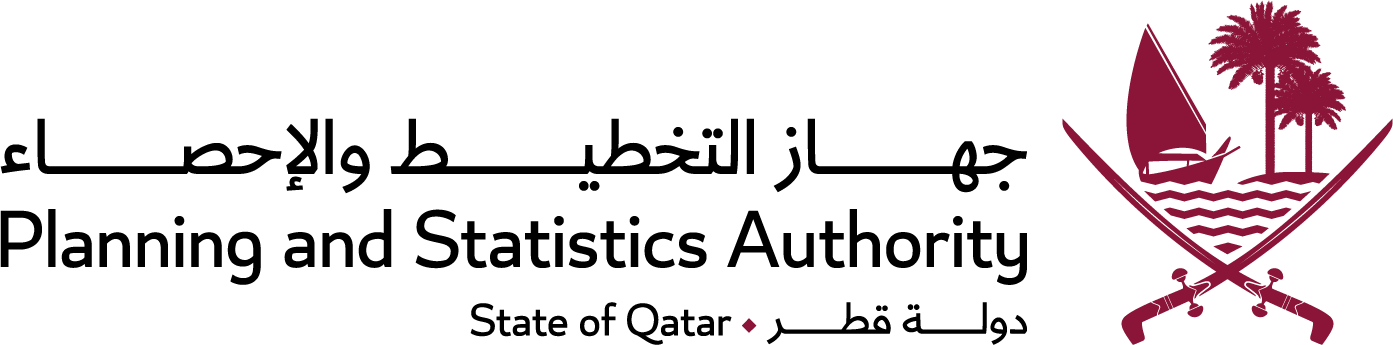 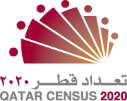 المرحلة الأولى لعمليات جمع البيانات
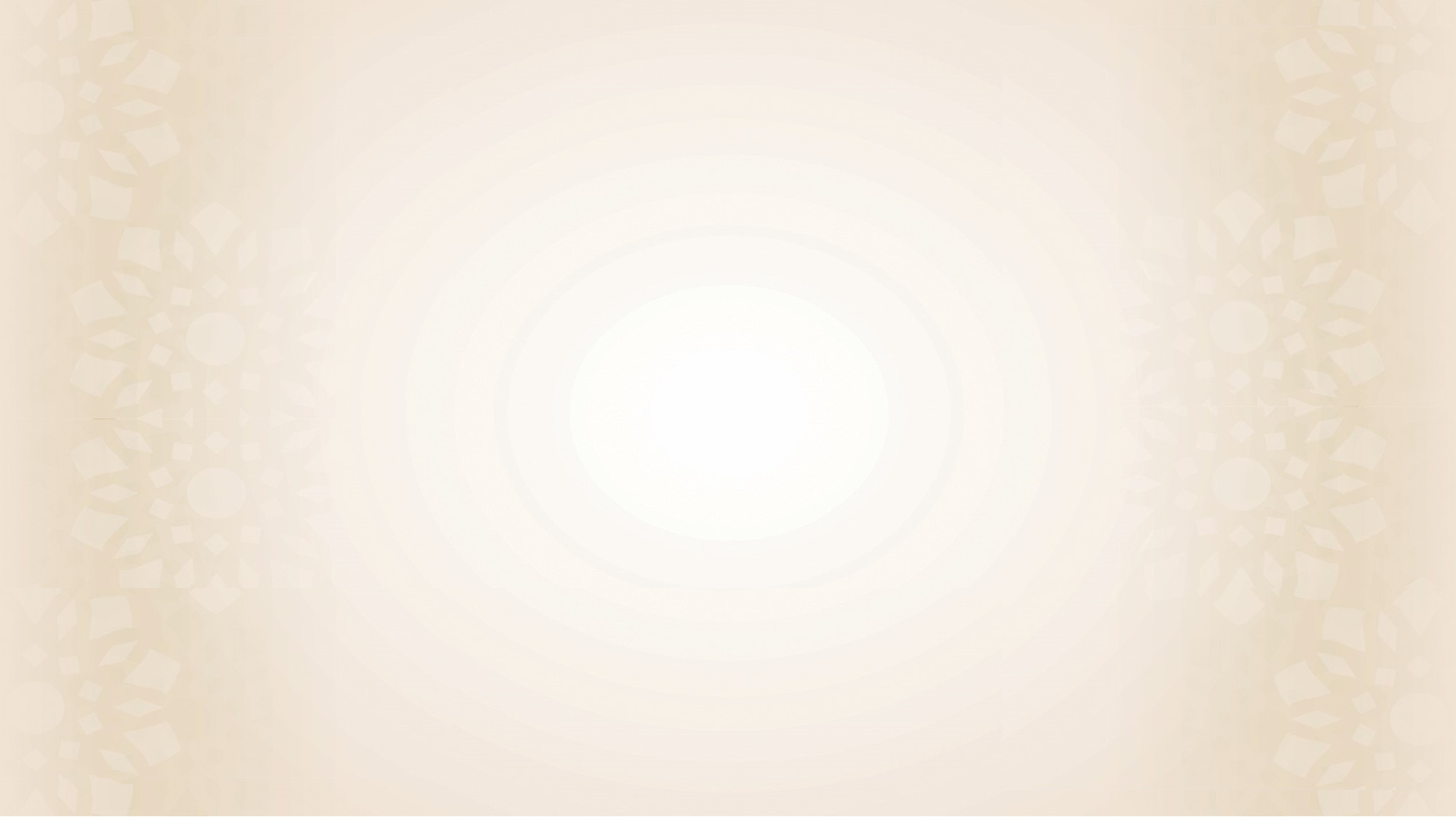 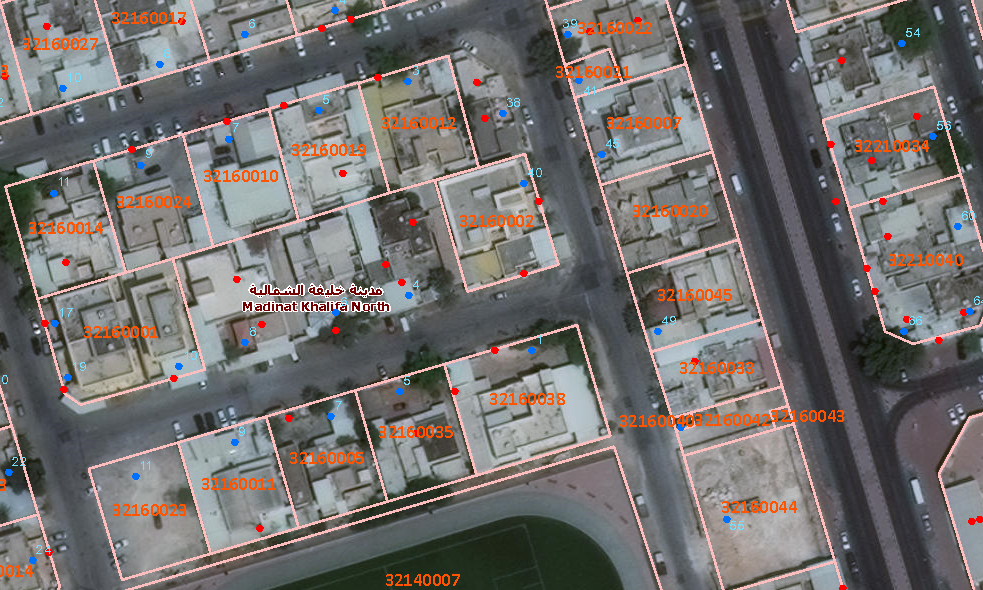 في أول عملية للعمليات المكتبية، تم ربط بيانات السجلات الإدارية لأرقام المباني (QARS) الواردة من وزارة البلدية، مع سجلات الكهرباء، ومن ثم عكس تلك البيانات على الخرائط الجوية وتحديد الناقص منها والنزول الميداني لاستكماله، بهدف تكوين سجل شامل لجميع بيانات العنونة للمباني بالدولة، كأساس للعمل به في عمليات حصر الوحدات السكنية، ثم الأسر وعد الأفراد وجمع خصائصهم في المرحلة الثانية من التعداد.
وقد تم التخطيط وتنفيذ هذه المرحلة بشكل يضمن عدم سقوط أي مبنى من عمليات الحصر، واستغرقت ستة أشهر ابتداءً من يناير وحتى يونيو 2019.
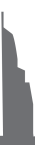 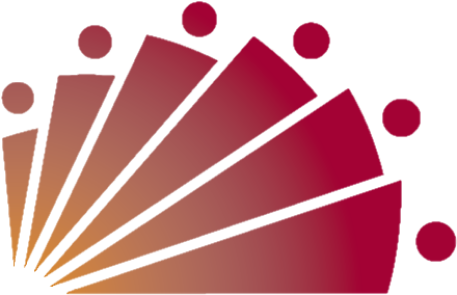 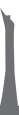 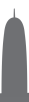 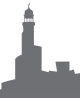 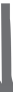 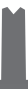 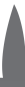 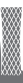 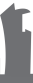 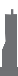 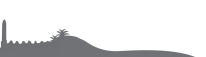 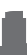 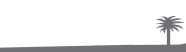 5
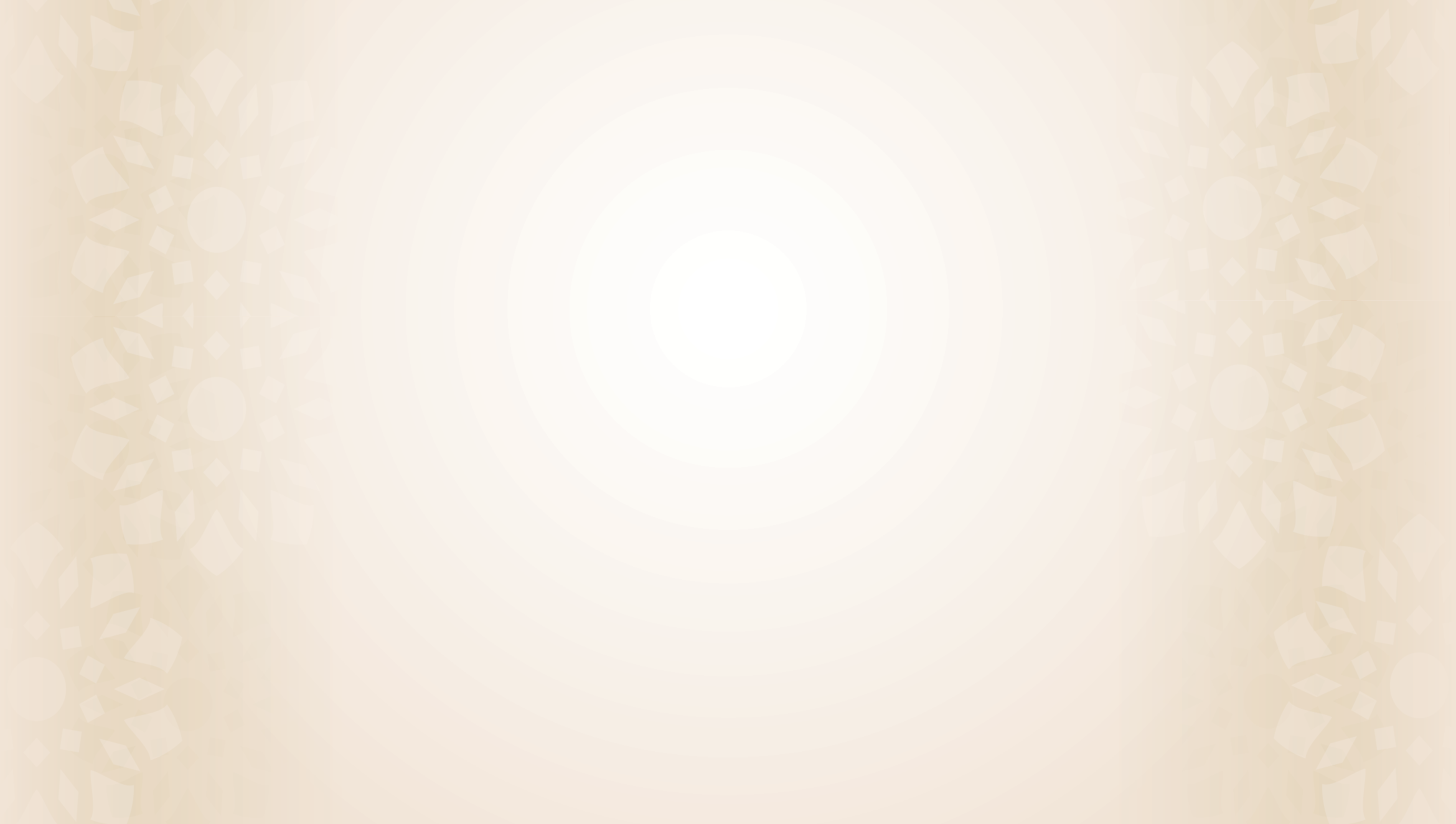 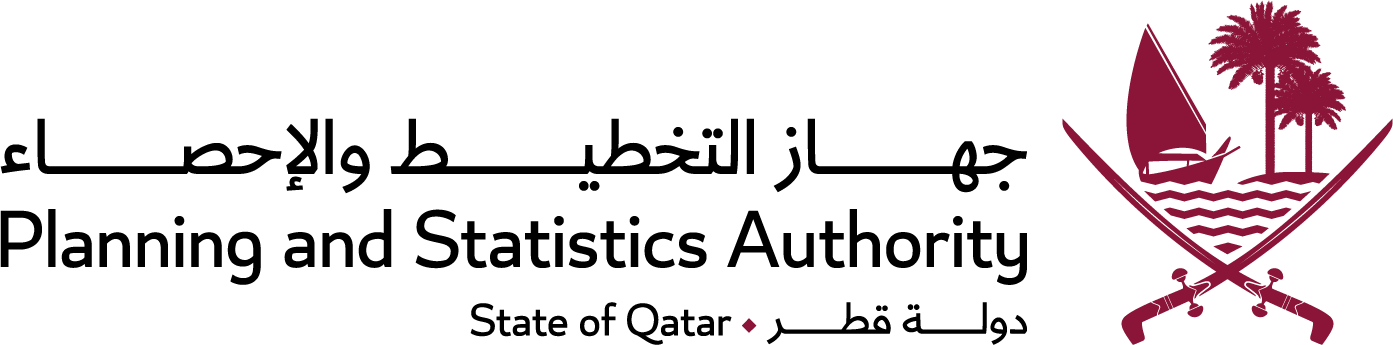 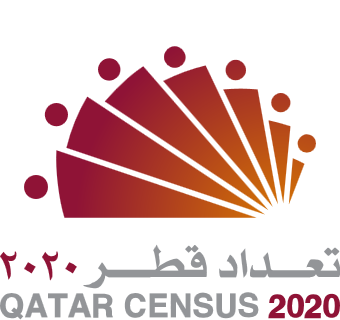 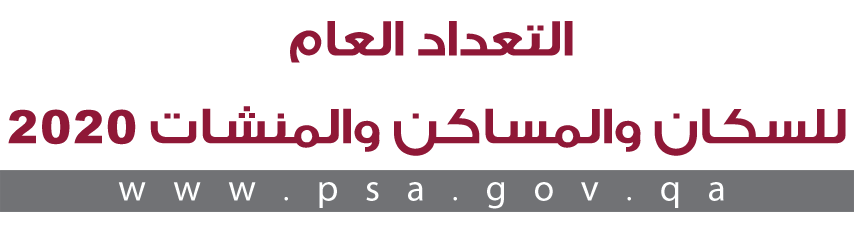 شكراً لحسن استماعكم
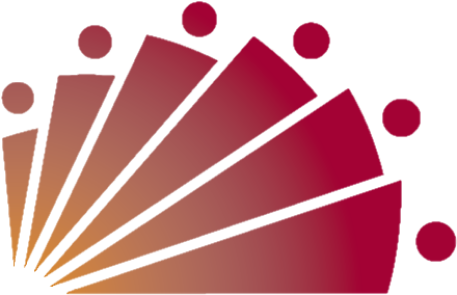 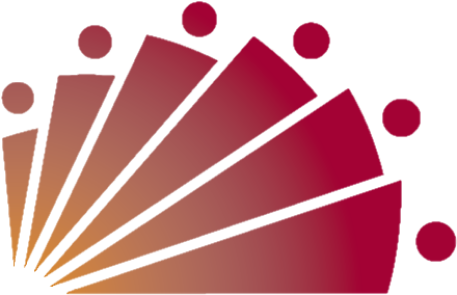 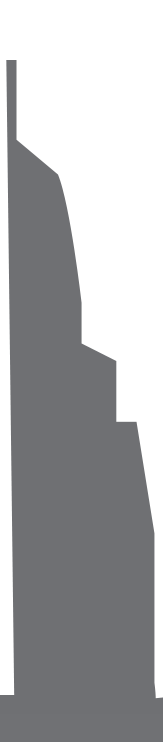 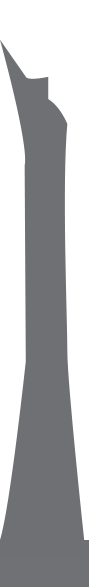 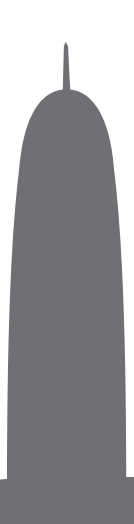 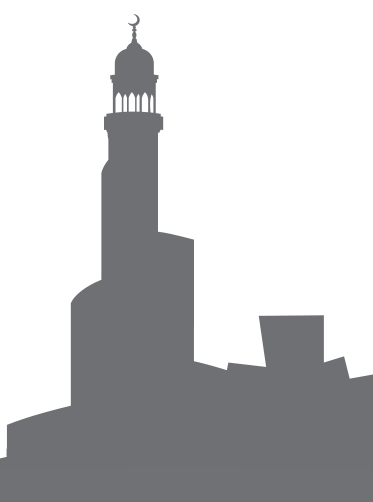 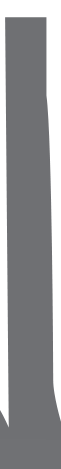 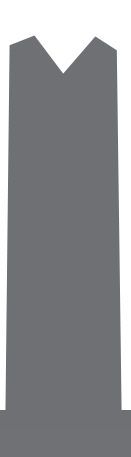 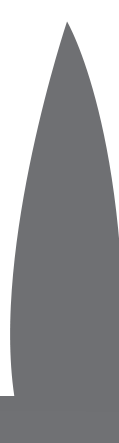 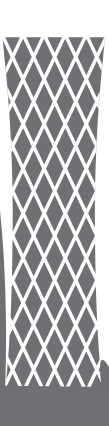 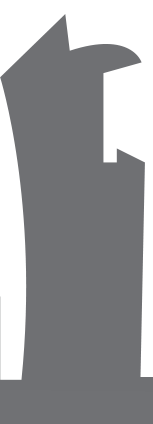 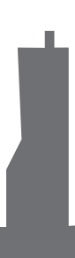 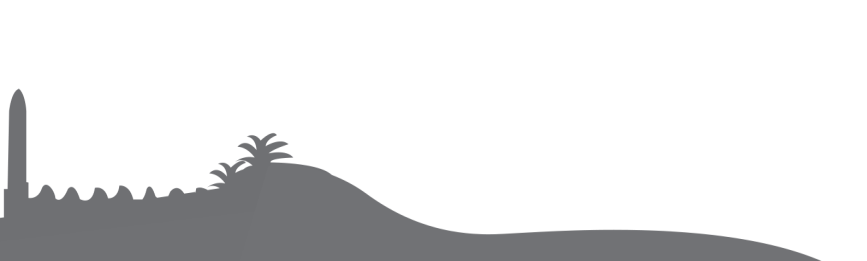 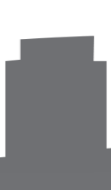 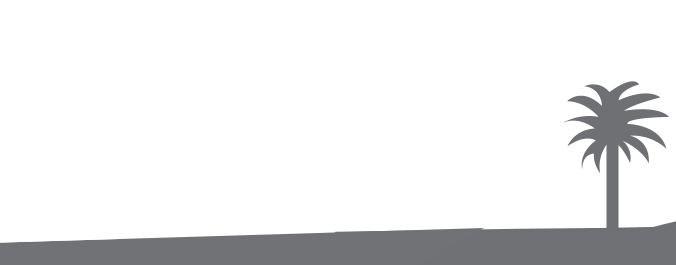